Сказочный Сагаалган
Праздник белого месяца
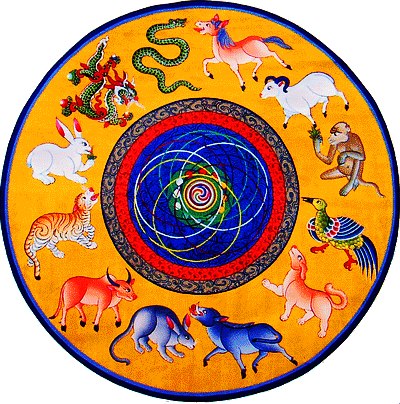 В последнем месяце снегов Земля еще себя не знает. Но прежде чем сойти с холмов, Снег на ладони тихо тает. И то, о чем не говорю, Цветок доскажет, запах хвои. По лунному календарю Приходит Новый год весною
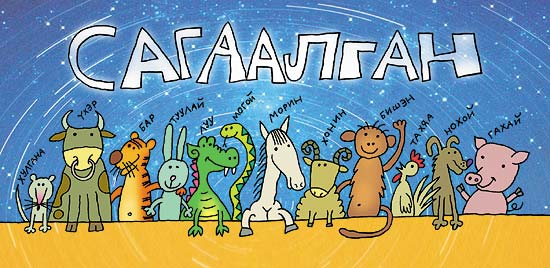 Давайте разгадаем загадки и узнаем о восточном календаре
В подполье, в каморке живет она в норке …
Посреди двора стоит копна, спереди вилы, а сзади метла
Кто это полосатый, на кота похож?
Мчится без оглядки, лишь сверкают пятки
И не рыба и не зверь, огромны крылья, пасть страшна, его огонь – зола с костра
Вьется веревка, на конце головка
Подкованы ноги, бежит по дороге: грива дугою, а хвост метлою
Свяжет варежки бабуля. Для себя и внучки Юли, свяжет свитер для отца, ну а шерсть ей даст…
По деревьям скачут ловко, корчат рожи, вот плутовки! Очень любят есть бананы. Кто же это?
Не царь, а в короне, не всадник, а со шпорами…
Заворчал живой замок, лег у двери поперек
Спереди пятачок, сзади крючок, посередине спинка, а на ней щетинка
Сагаалган – праздник Белого месяца. Он олицетворяет добро, любовь и чистоту помыслов. Это семейный праздник, и встречать его нужно в кругу родных и близких.
В каждом доме находился алтарь, где размещались скульптуры, священные книги и другие предметы. Каждый, кто входил в дом, в первую очередь устремлялся к алтарю. Возле него зажигали лампады – зула, воскурялись благовония – санзе.
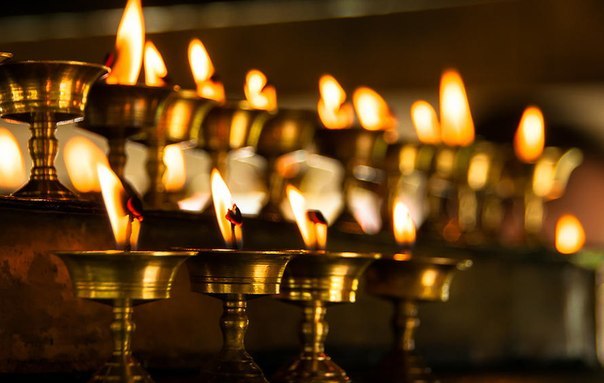 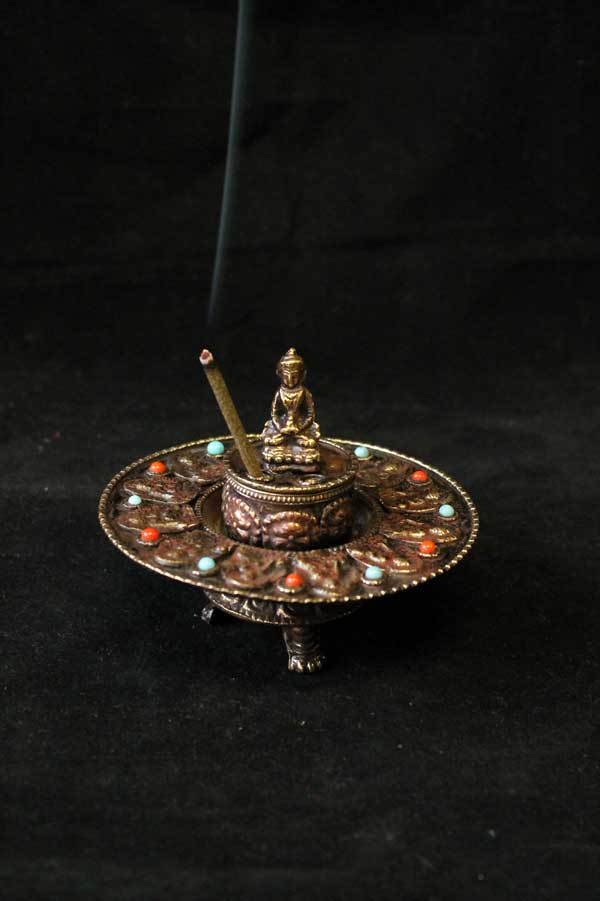 Один из наиболее значимых моментов празднования Сагаалгана – обряд «Дугжууба» - специальный ритуал устранения всех помех, очищения от всего плохого для того, чтобы в новом году человек обрел благополучие, испытывал счастье, мир и спокойствие.
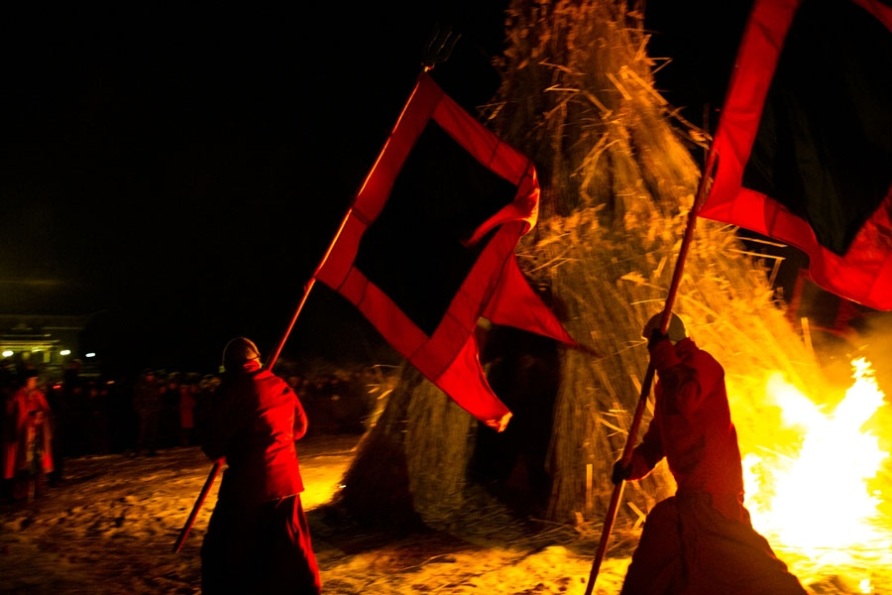 В первый день нового года верующие встречают великую защитницу Учения Будды – Палден Лхамо – Небесную богиню. Ночью она обходит всю вселенную с особой ревизией. В этот день – бутуу удэр – желательно всем находиться дома, в кругу семьи.
В первый день нового года рано утром хозяин дома первым делом выходит на улицу, чтобы приветствовать восход солнца дарами от семьи – чаем, молоком. Обязательно преподносились дары духам местности с просьбой о благополучии родных и близких
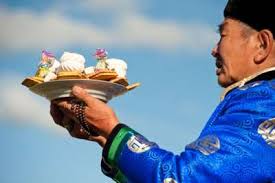 Обряд «Хии Морин» – запуск воздушного коня. Изображение «коня ветров» вывешивают таким образом, чтобы оно развевалось по ветру. Это мощная защита от несчастий и болезней, символ здоровья, счастья и достатка в новом году всем живым существам.
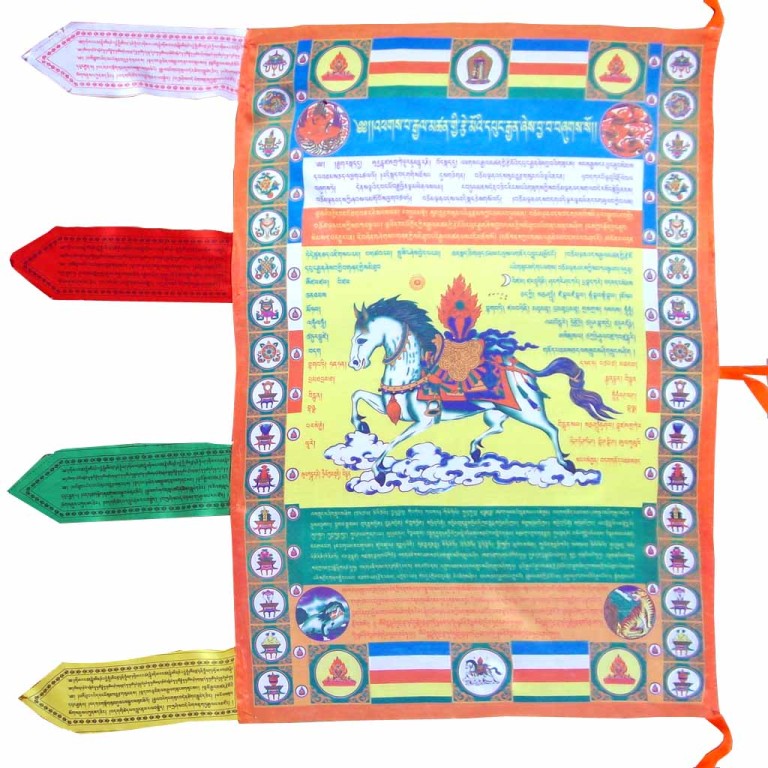 Части флажка 
«Хии морин»
Языки
Изображение драгоценного коня
Обрамление
Ленты для вывешивания
Священный текст
Во время празднования обязательно поздравить родителей и старших родственников с преподнесением подарков и благопожеланий - Уреэлнуудд
Обряд «Золгох» - поздравление с наступившим праздником. Поздравления идут по старшинству и по степени родства.
ЗОЛГОХО
Поздравитель – 
«Мэндэ амар! Сайн байна гу?»
Старший – 
«Мэндэ амар. Сайн байна»
Поздравитель – 
«Шэнэ жэлдэ hайн орожо байна гу?»
Старший – 
«Шэнэ жэлдэ hайн орожо байна»
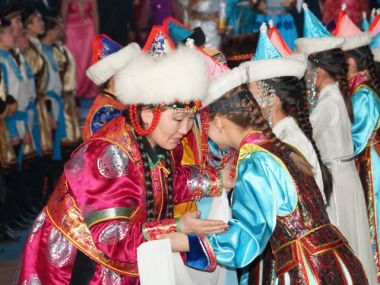 Во время обряда «Золгох» преподносили хадаки - символ гостеприимства, чистоты и бескорыстия дарящего, дружеского и радушного отношения, а также сострадания.
Синий хадак – цвет неба, символ гармонии, согласия и спокойствия
Зеленый хадак – цвет изобилия и богатства
Красный хадак – цвет огня, символ домашнего очага
Желтый хадак – цвет солнца, процветания учения Будды
Белый хадак – цвет материнского молока, чистоты души человека
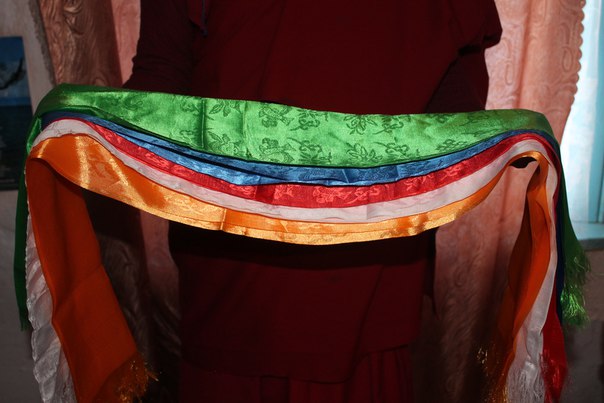 Пища белого месяца – ритуальная пища, ей придавалось магическое значение -, как способной содействовать процветанию и долголетию людей.
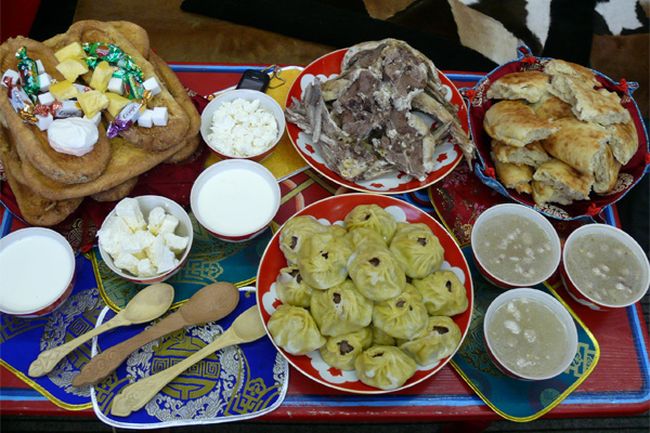 Порядок блюд:
Зеленый чай с молоком
Белая пища
Другие блюда.
Неприлично было оставлять недоеденным угощение.
Далга – освященная пища для дорогих гостей.
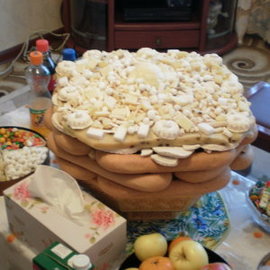 Давайте попробуем разгадать мудрые бурятские загадки!
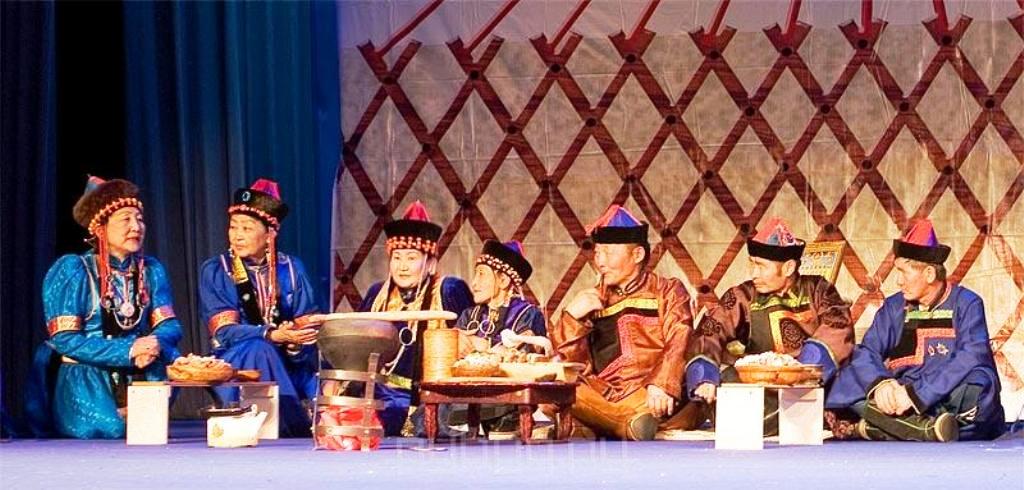 Дерево растущее, имеет 12 веток, на этих ветках 365 шишек. Что это?
Дерево-год, ветки – месяцы, шишки - дни
Шелковое полотенце не имеет предела. Мелкие кораллы не имеют отверстий.
Полотенце – небо, кораллы - звезды
Жевать есть челюсти, глотать нет глотки.
Ножницы
Седой старик в веках живет.
Байкал
Вокруг озера девушки ёхор танцуют.
Глаза
На белой вершине снег не тает.
Седые волосы на голове
10 человек лед на спине несут
Пальцы и ногти
Посреди степи – маленькая кадушечка.
Пупок
Без шва, а с заплатками.
Пятнистая шкура у животного
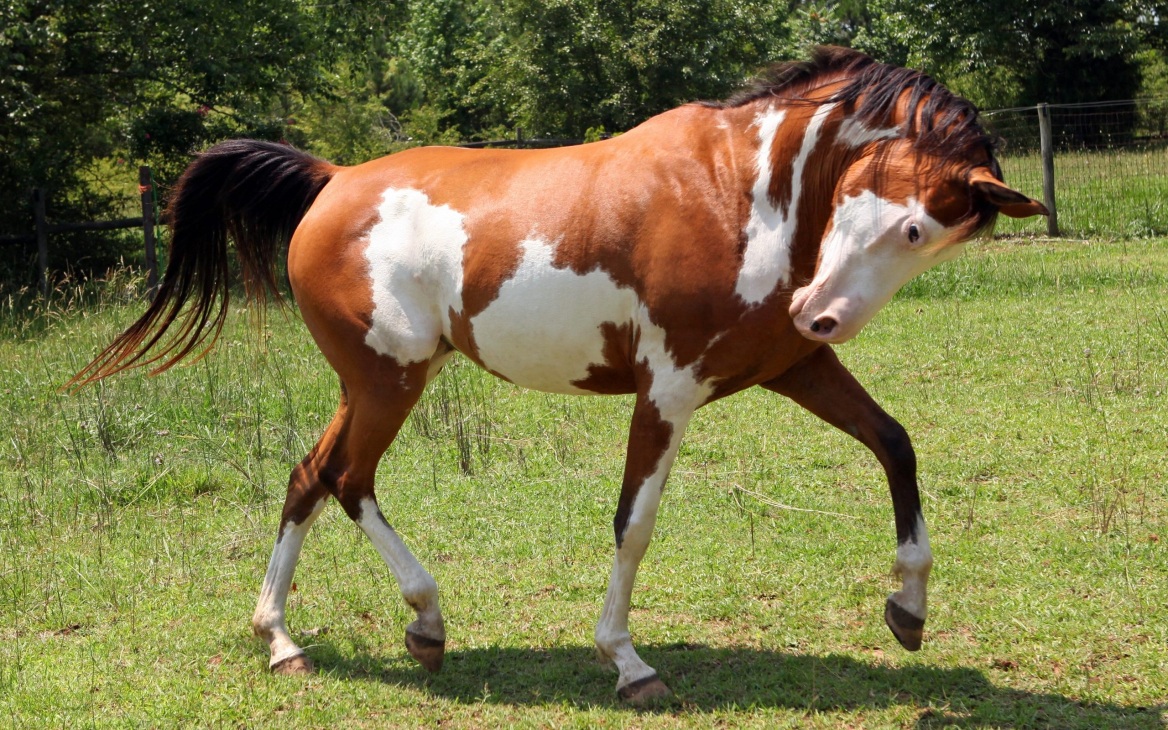 Куда нос, туда и хвост.
Иголка с ниткой
Золотой цветок в чашке
Свеча в подсвечнике
Праздник Белого месяцаЯ встречаю на родине.Небо ясное светится,Ветки снежные трогаетНа печурке дымитсясолнечный саламатДо земли поклонитьсяземлякам моим рад!Заходите, соседи!С новым годом Вас всех!В этот день на планете одиноким быть грех!В праздник Белого месяцаТак у нас повелось,Людям надо бы встретиться,Чтоб светлее жилось,Чтоб убавилось горя,Чтоб тучнели стада,Чтоб долины и взгорья голубели всегда,Чтоб звенел бесконечно детский смех у оград…Зазывает на встречу солнечный саламат!Праздник Белого месяца, праздник Вечного месяца. Только доброе ценится, только в лучшее верится.